Learning and the Individual
To introduce different typologies of learning styles, preferences and modalities.
To analyse the students’ own styles and preferences.
To consider the implications for teaching of taking an individual perspective on learning.
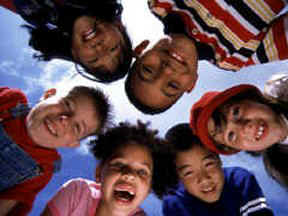 Catering for the needs of all learners
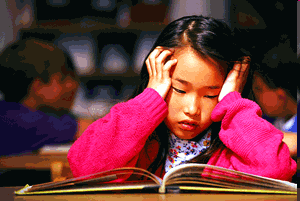 Range of terminology
Styles
Strategies
Preferences
Modalities
Origins?
“Humans perceive things differently” 
Carl Jung, 1921

Feelers
Thinkers
Sensors
Intuitors
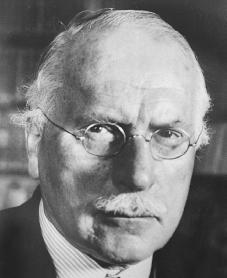 Significance?
“There is general acceptance that the manner in which individuals choose to or are inclined to approach a learning situation has an impact upon performance and achievement of learning outcomes”

Cassidy, 2004
Ways of thinking about individual differences
What type of information does the student preferentially perceive: sensory - sights, sounds, physical sensations, or intuitive - memories, ideas, insights?
Through which modality is sensory information most effectively perceived: visual - pictures, diagrams, graphs, demonstrations, or verbal - sounds, written and spoken words and formulas?
With which organization of information is the student most comfortable: inductive - acts and observations are given, underlying principles are inferred, or deductive - principles are given, consequences and applications are deduced?
Ways of thinking about individual differences
How does the student prefer to process information: actively - through engagement in physical activity or discussion, or reflectively - through introspection?
How does the student progress toward understanding: sequentially - in a logical progression of small incremental steps, or globally - in large jumps, holistically? 


Felder, R, 1993, J. College Science Teaching, 23(5), 286-290.
David Kolb’s‘Learning Styles Inventory’
Categorises respondents into one of four ‘types’ derived from two independent variables represented by two intersecting axes

The ‘grasping’ axis – from concrete experience to abstract conceptualisation.
The ‘transforming axis’ – from reflective observation to active experimentation.
Kolb’s axes
CE – AC = ‘grasping’ score
CE
AE – RO = ‘transforming’ score
Accommodators
Divergers
AE
RO
Convergers
Assimilators
CE= Concrete experience
AC= Abstract conceptualisation
RO-=Reflective observation
AE= Active experimentation
AC
The appeal of learning styles
Promises practitioners a simple solution to the complex problems of improving the attainment, motivation, attitudes and attendance of students
Traditional methods (of transmission by teacher and assimilation by student) fail many students, and the learning style literature provides a plausible explanation for such failure 
Trains professionals to focus on how students learn or fail to learn 
Can (partially) explain learning difficulties 

Coffield et al, 2004
“Let’s VAK it”
How we perceive information most easily?

Auditory
Visual, 
Kinaesthetic (haptic)

What’s your modality?
But …
…and
Issues and disputes!
Disputes about the objectivity of the test scores when derived from subjective judgements (i.e. reliability)
Reservations about some test items (i.e. validity)
The commercialisation of some of the leading tests (Legal warning!)
Learning styles are only one of a host of influences on learning
Simplistic conclusions emanating from the increasingly elaborate statistical treatment of the test scores  
Coffield et al, 2004
… and yet!
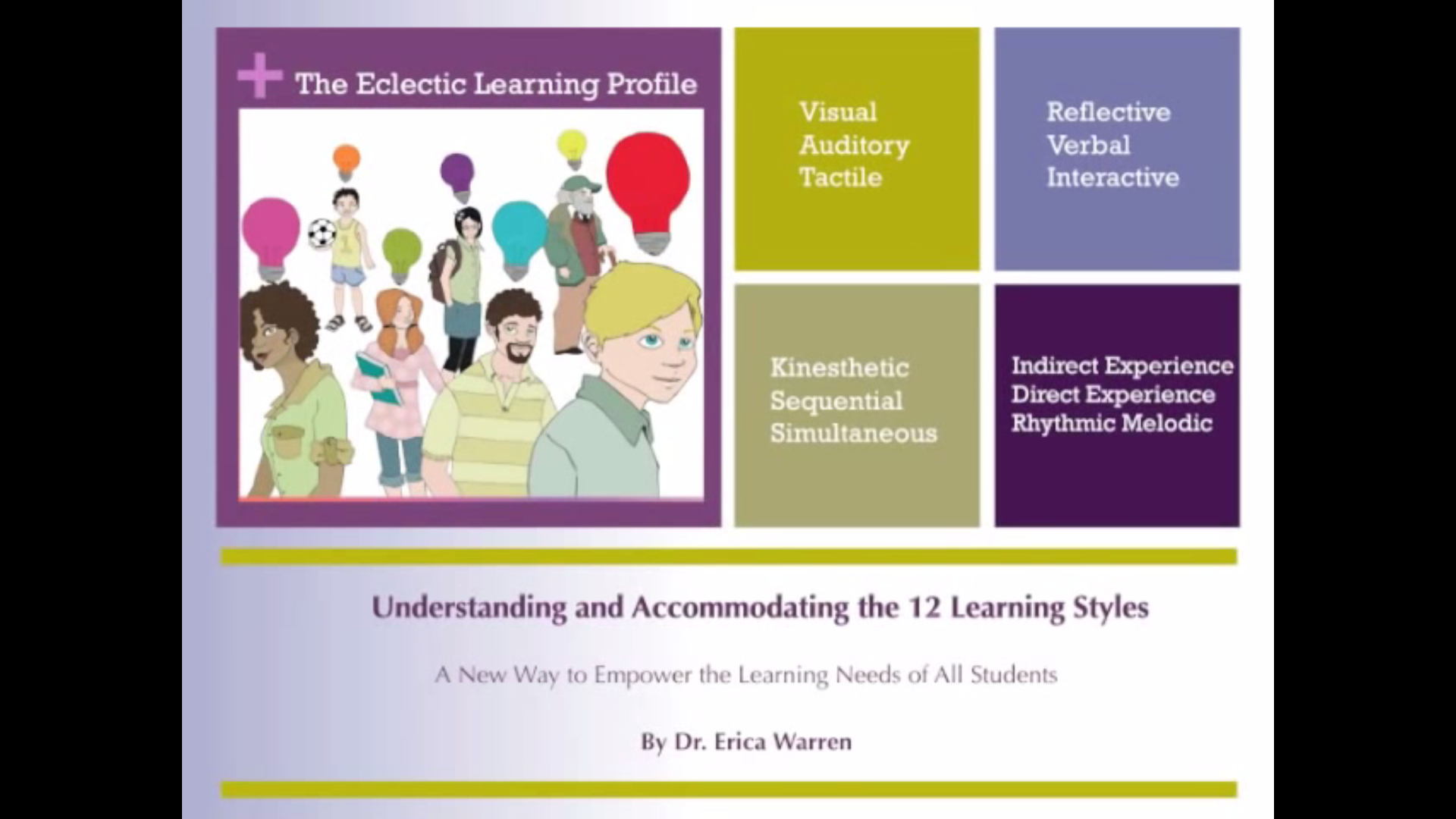 Some questions about terminology …
Can we distinguish between terms such as ‘style’, ‘preference’, ‘strategy’ when associated with learning?
To what extent are these ways of describing learners fixed? – can they be learned?!
Are there ‘teaching styles’?
If so, how do they relate to ‘learning styles’?
Trait or state?
Are these individual differences between learners traits (i.e. genetically determined) or do they change with experience or situation (i.e. environmentally influenced)?

There is a view that styles may be fixed but strategies may be learned and developed to cope with situations and tasks  (Riding and Rayner, 1998)
Cognitive Styles(Riding and Rayner)
Analyst
Verbaliser
Imager
Holist
In conclusion…
To what extent are we aware of the importance and influence of learners’ cognitive styles (and learning preferences) on our students’ learning?
To what extent are we aware of our own learning styles and preferences?
To what extent do we as teachers consider the influence of our own cognitive style on our teaching?
If we are aware of these things, how do we address them in our teaching?